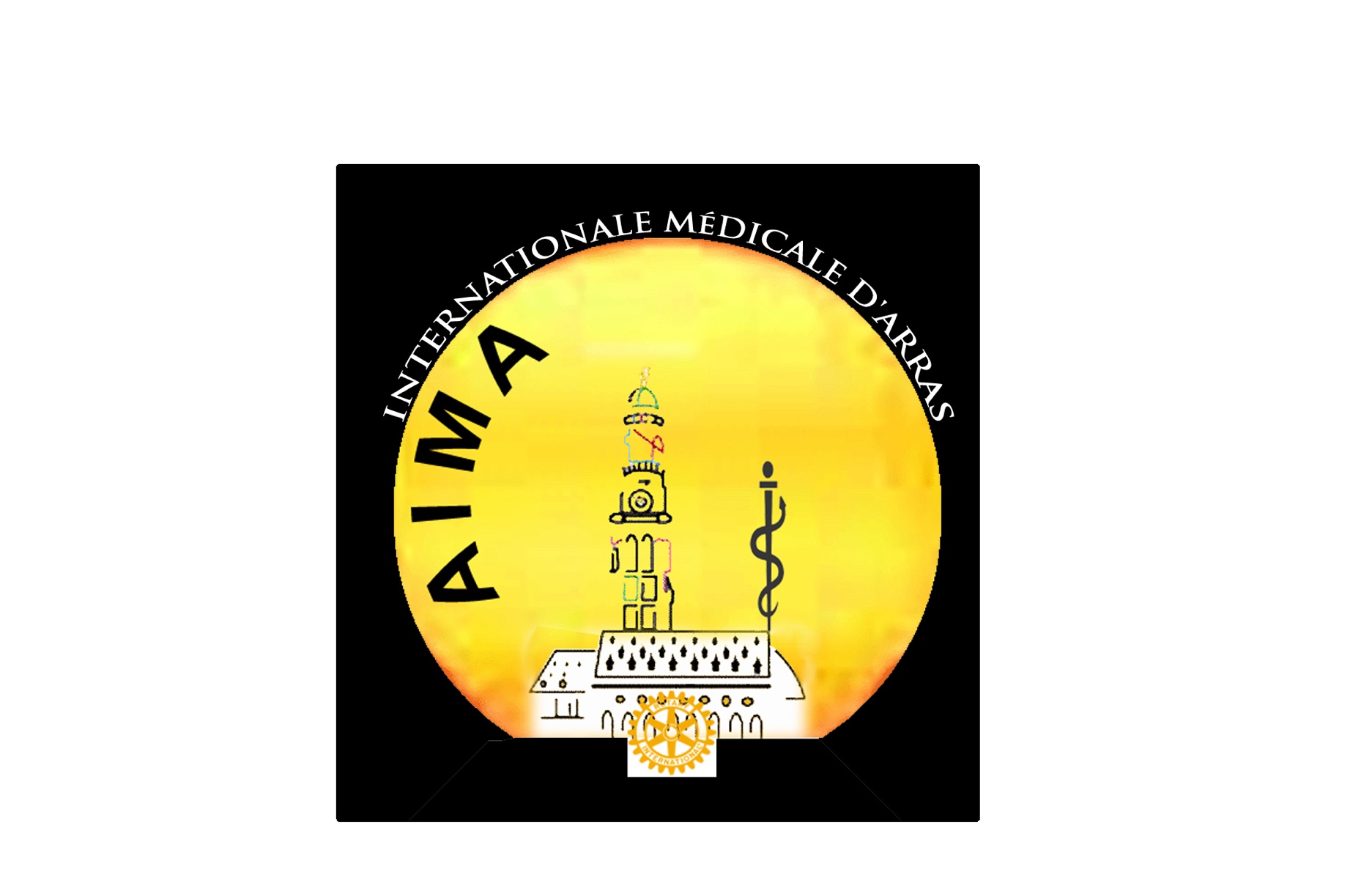 2012
Rencontre avec les membres du Rotary de Majunga
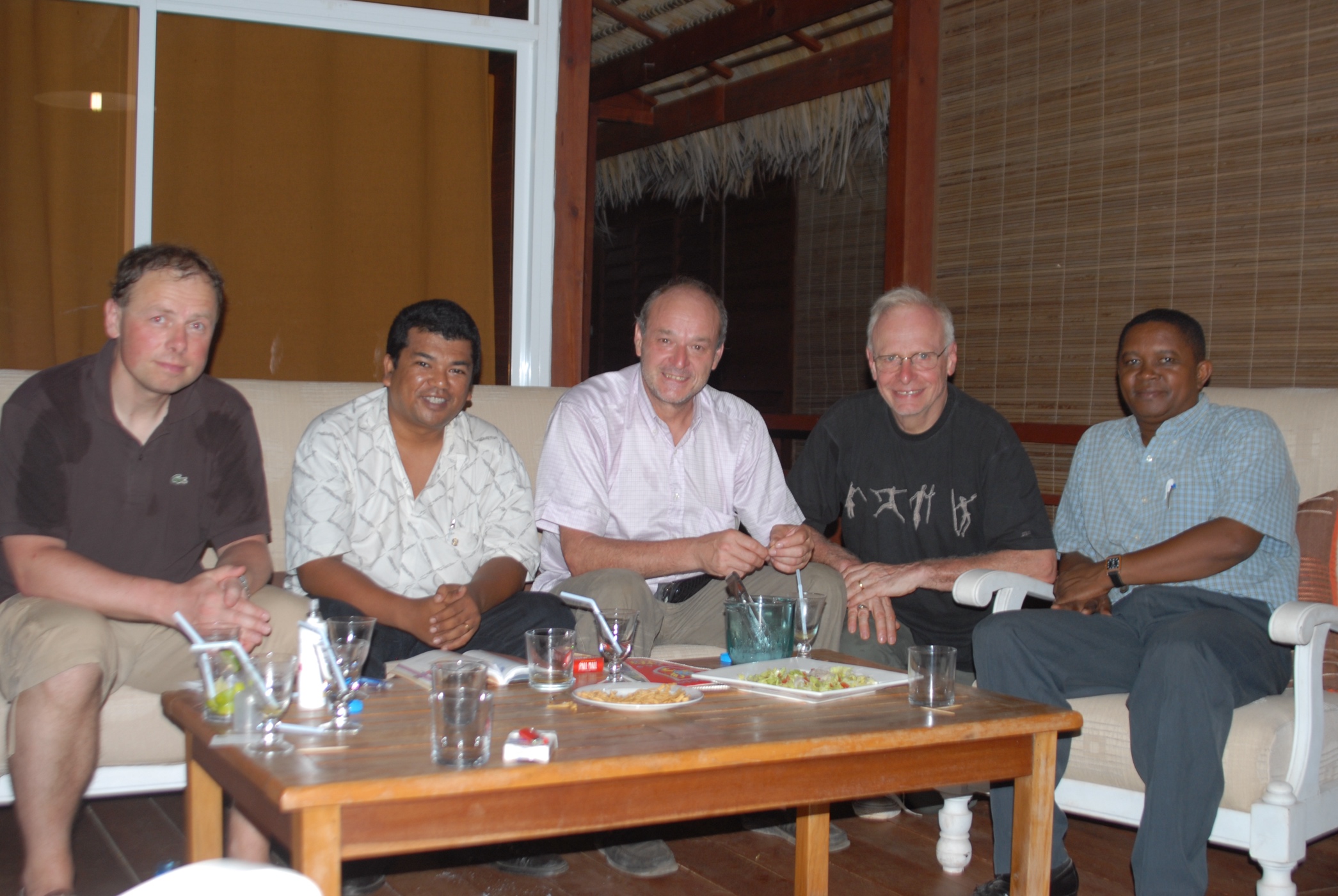 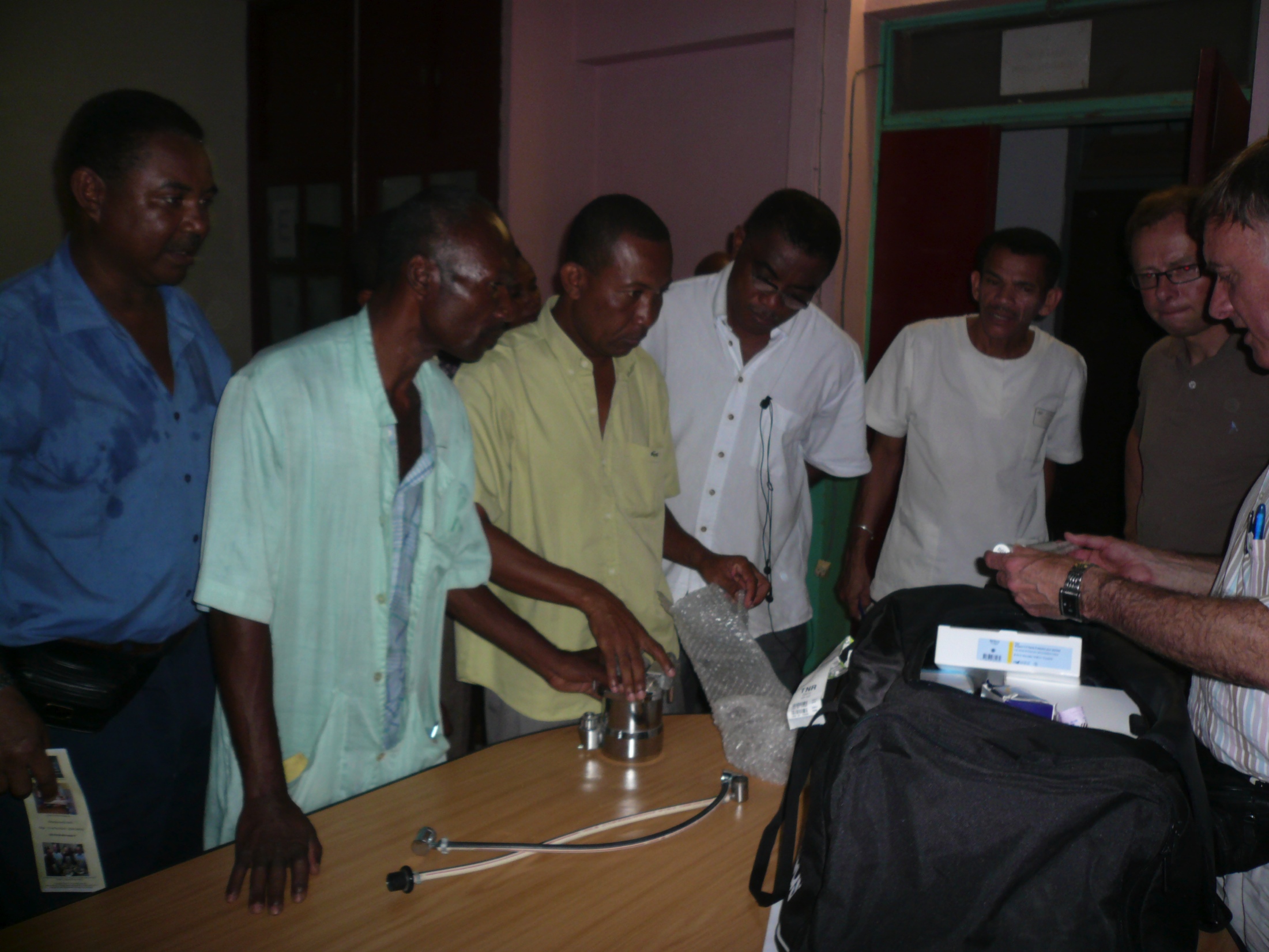 Mais une équipe
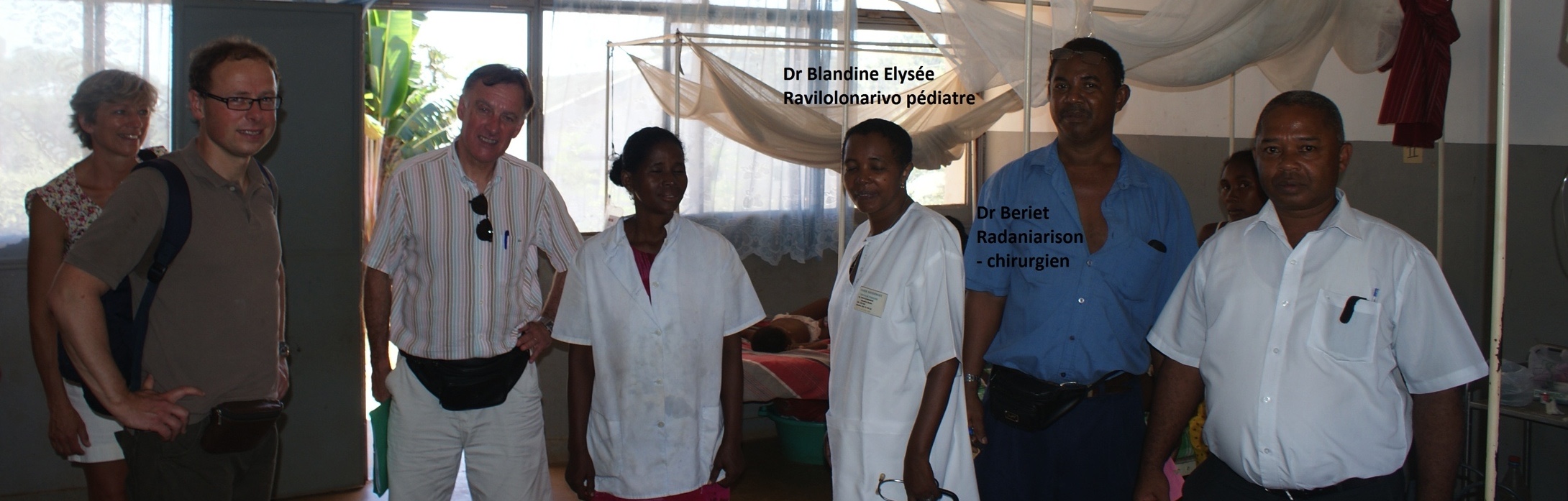 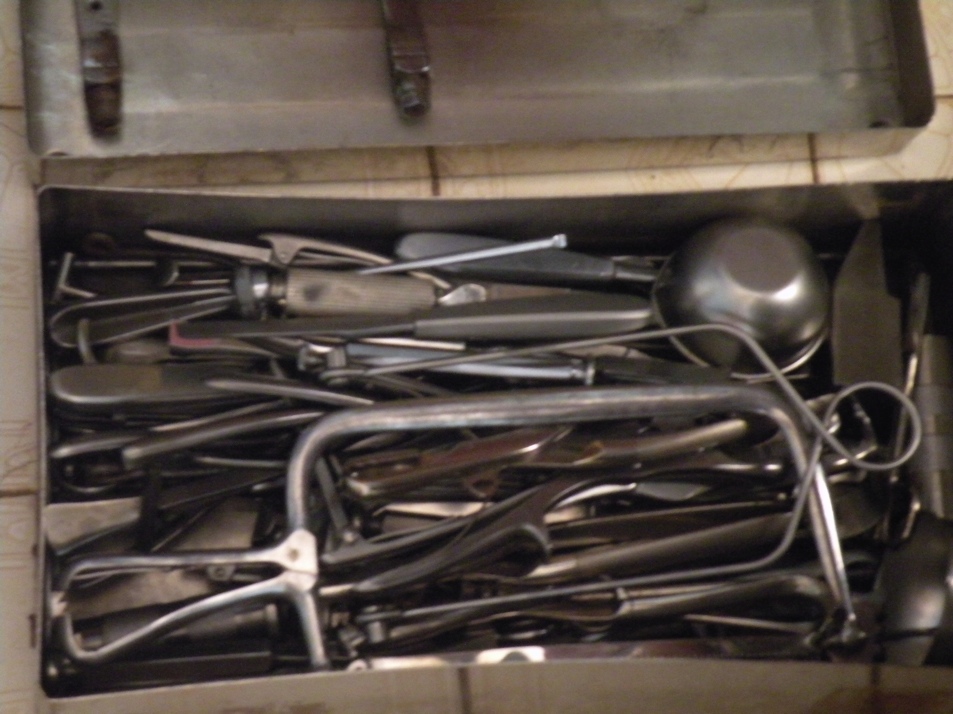 Peu de moyens
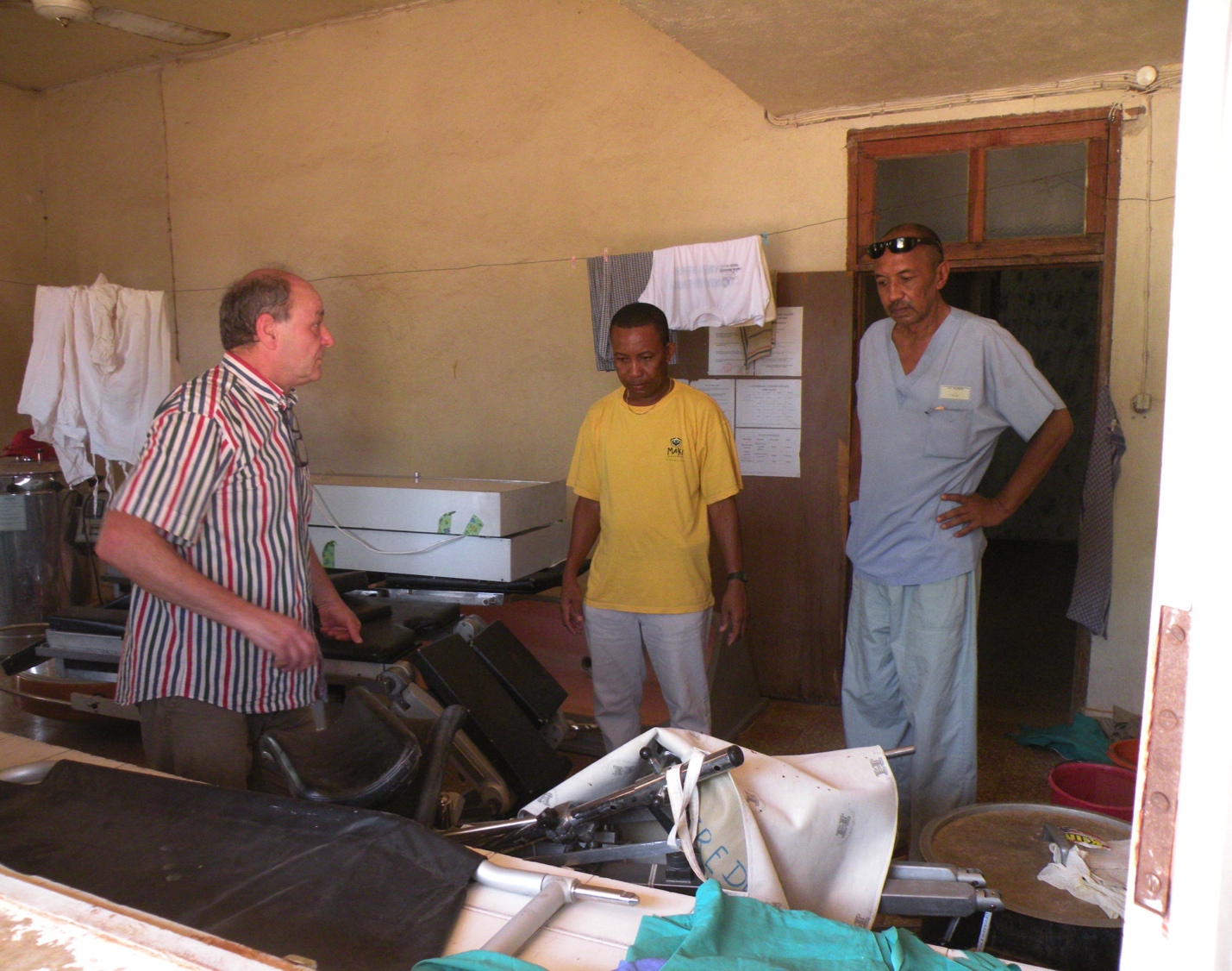 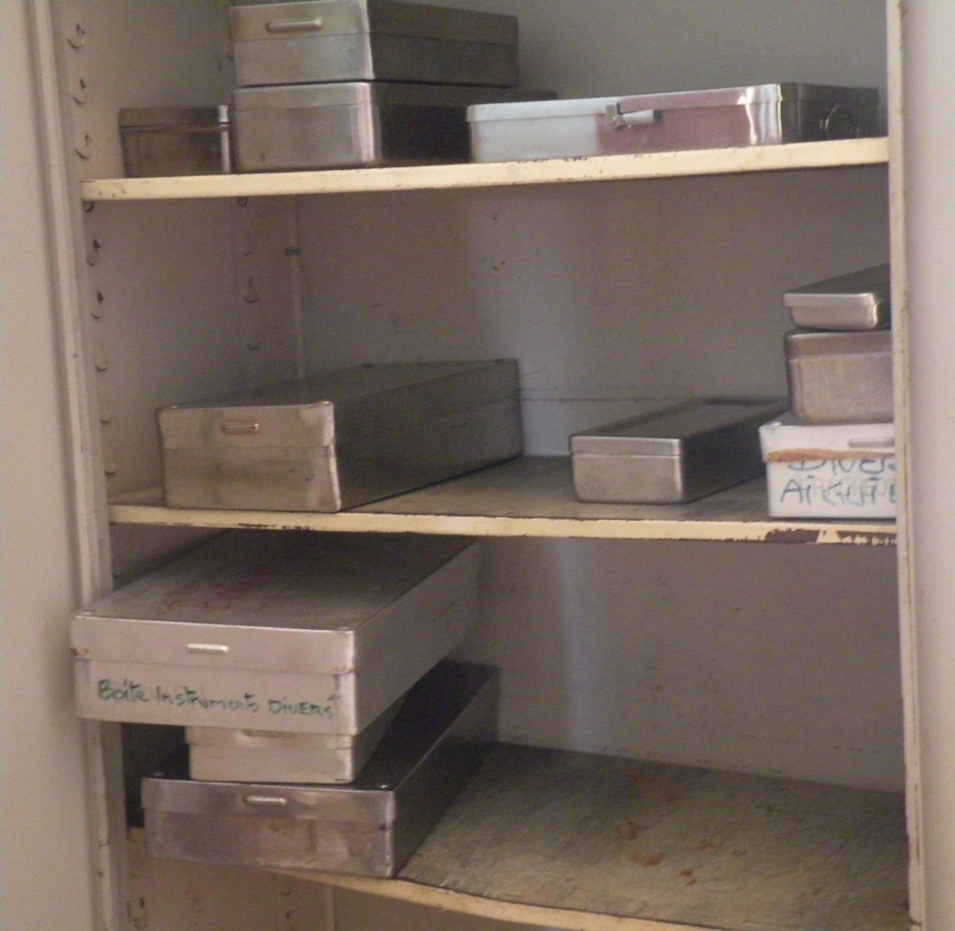 Le matériel
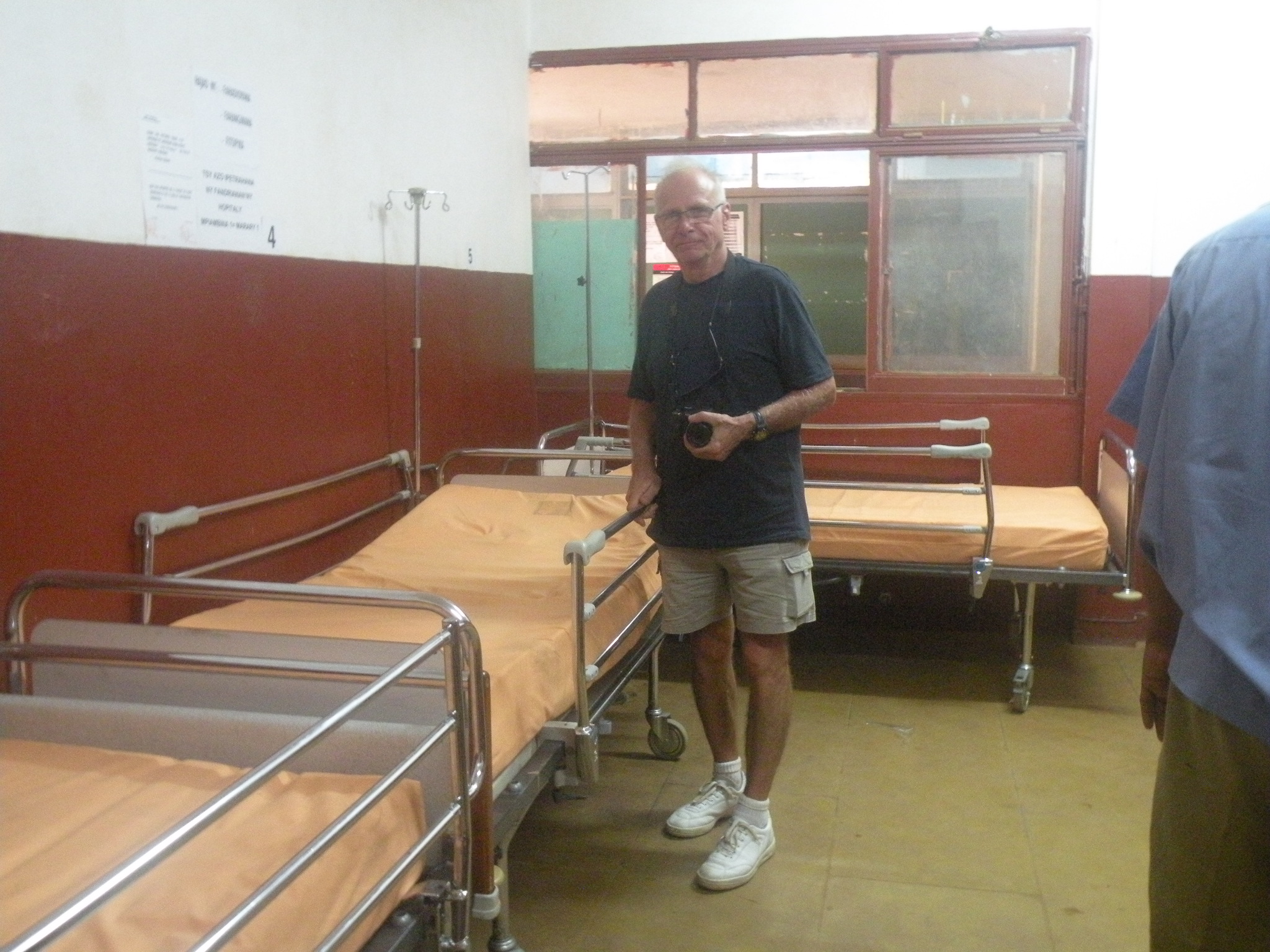 Notre premier container est arrivé complet et les lits déjà remontés
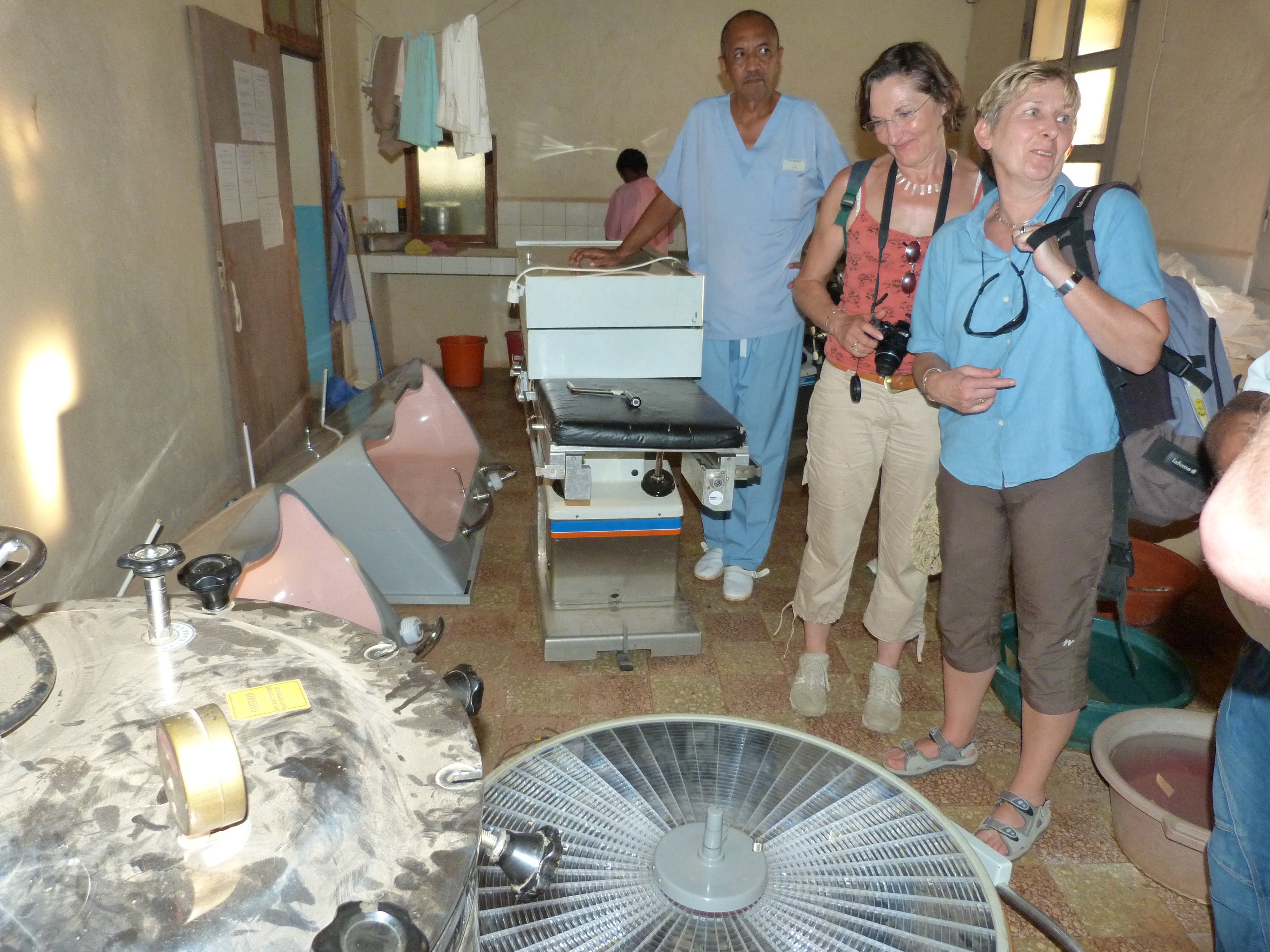 Tout est arrivé mais pas encore installé
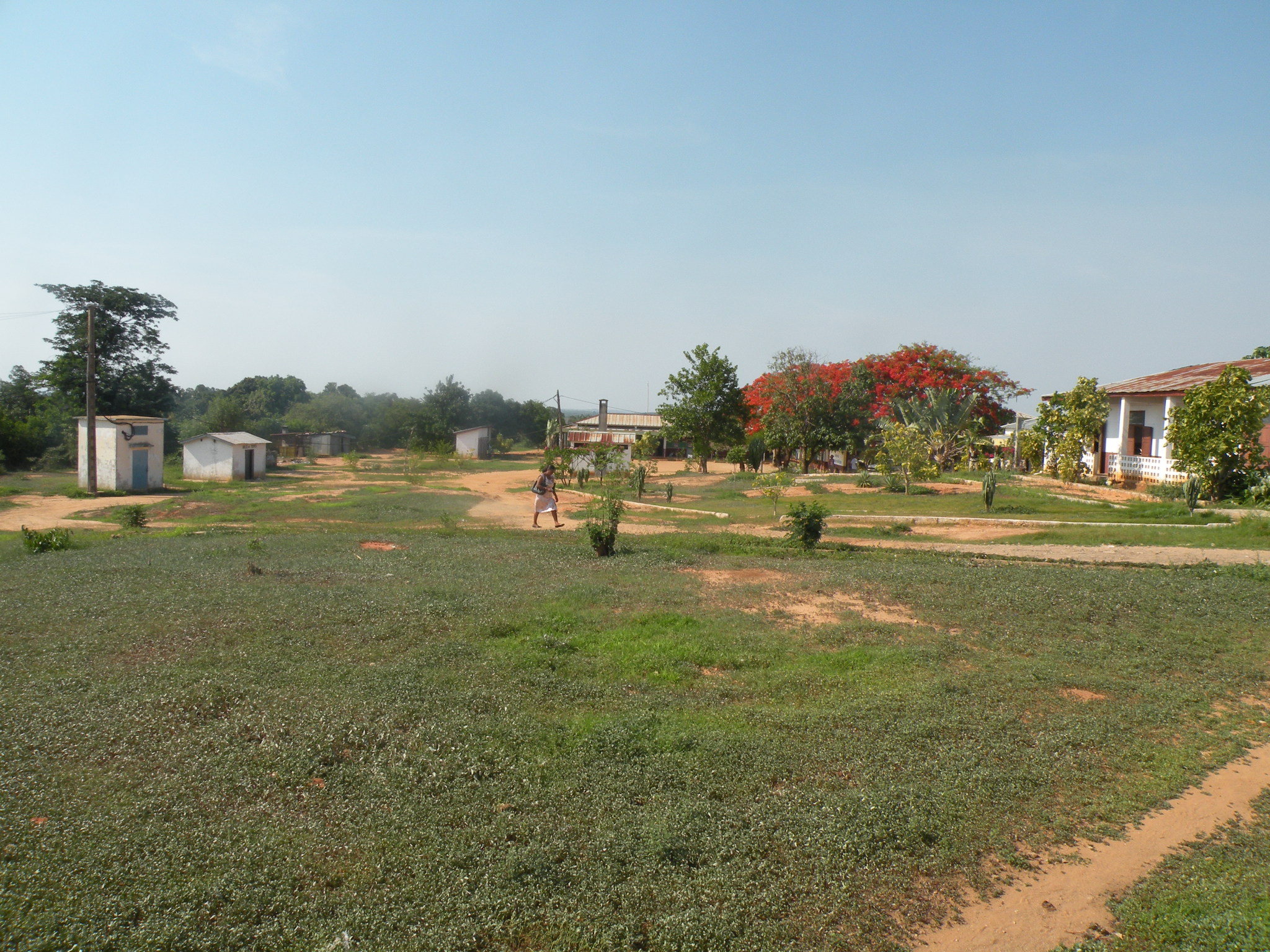 Quelques photos de l’hôpital
ici l’espace pour les nouvelles constructions
Etude de surface pour la nouvelle construction
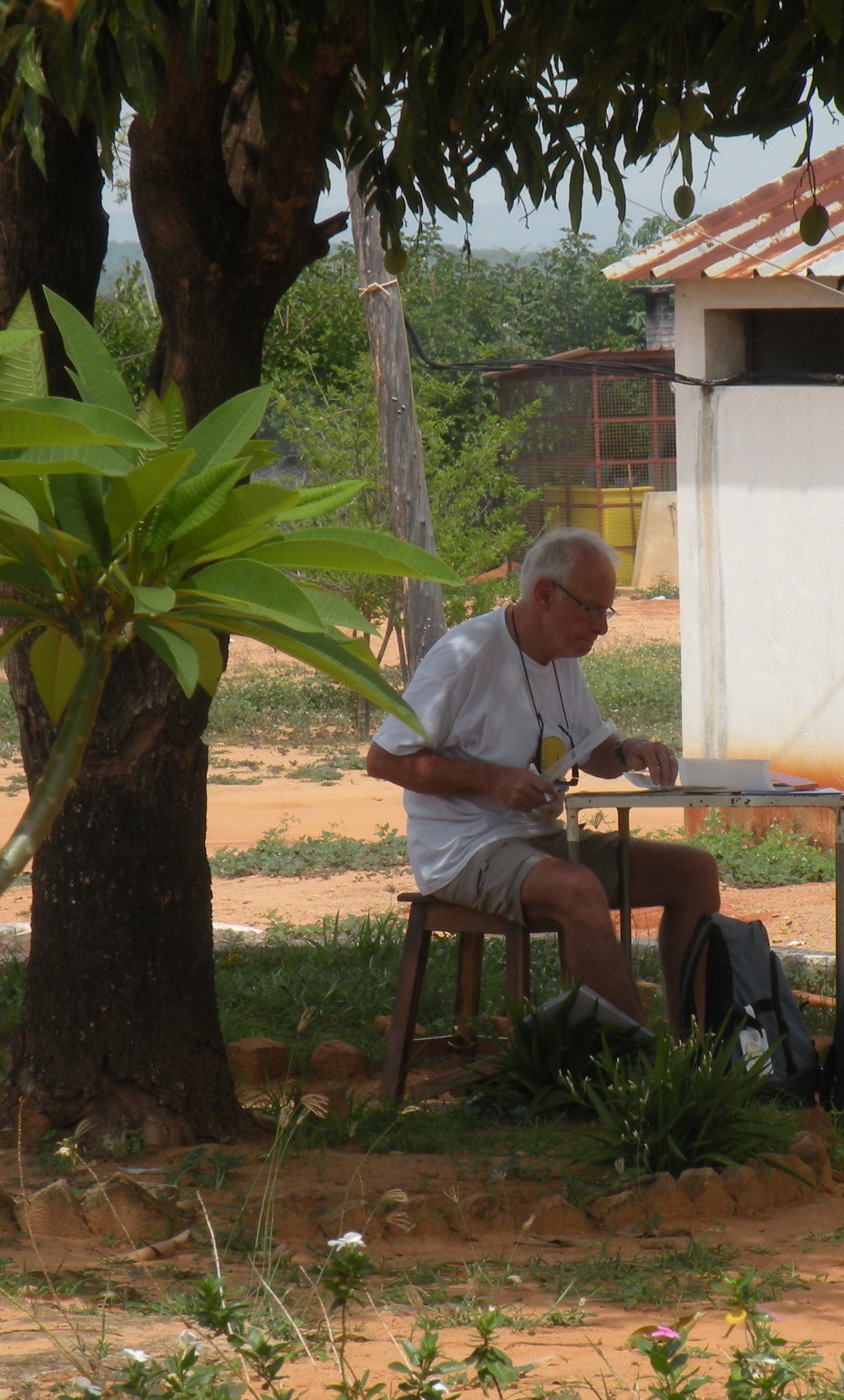 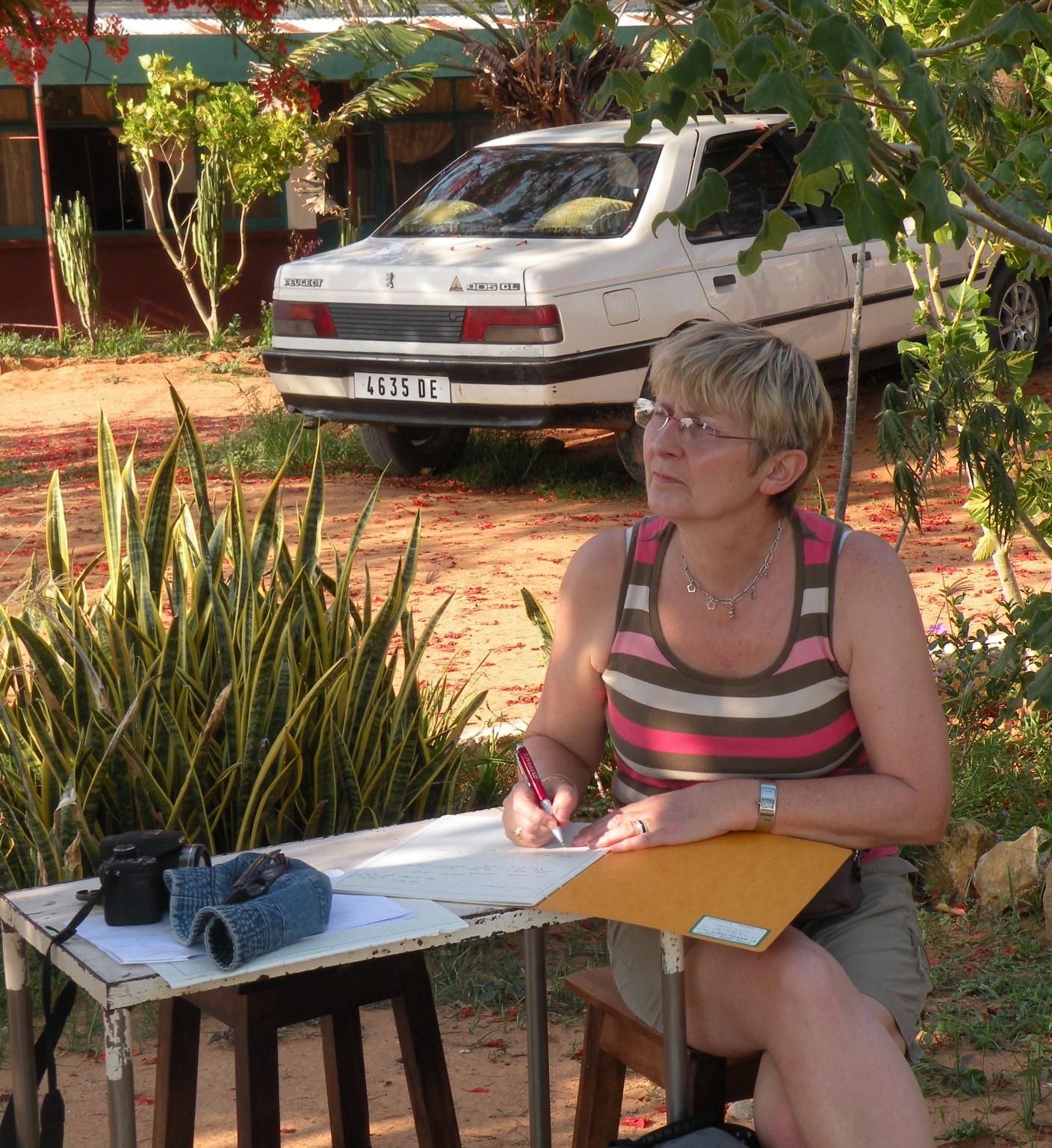 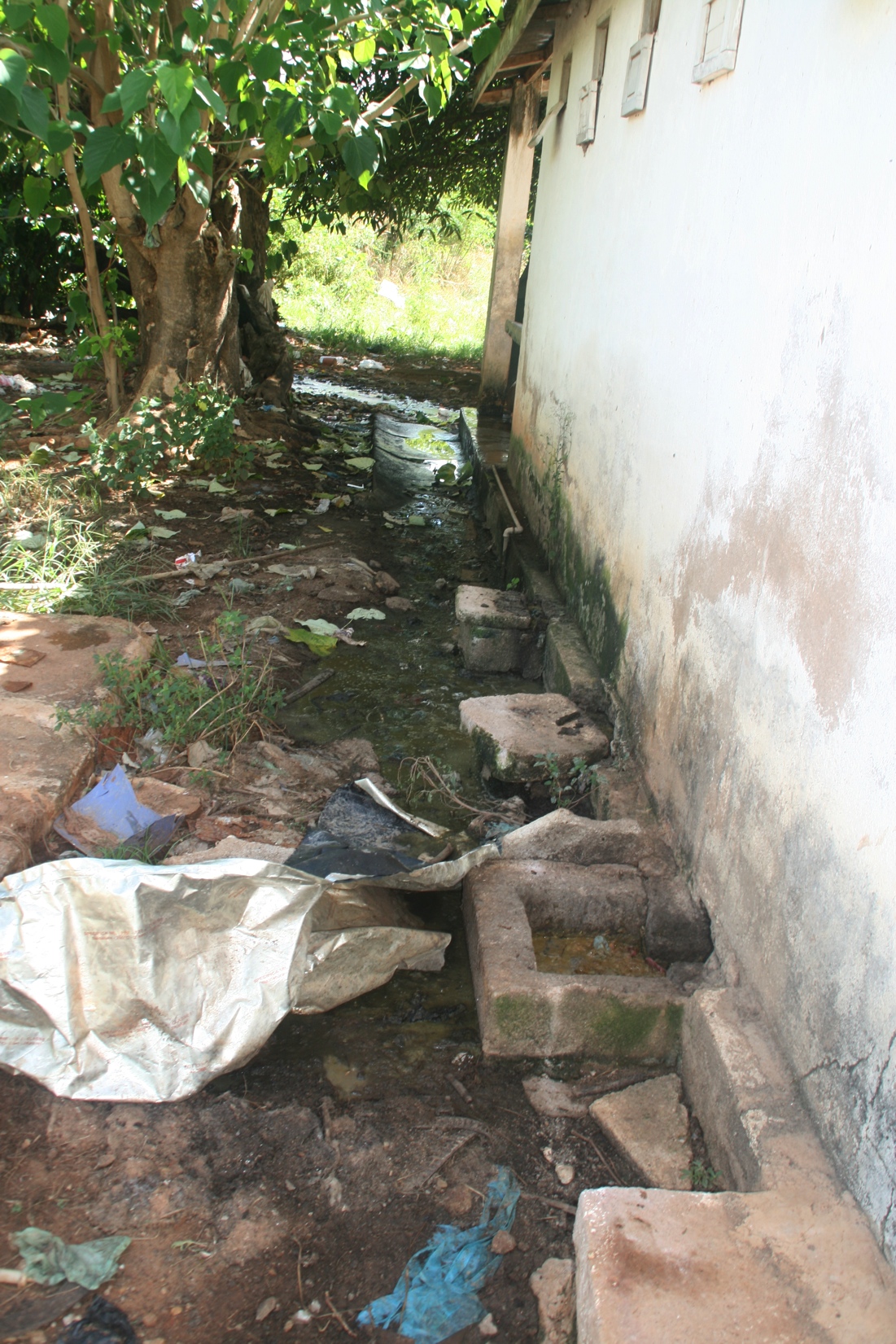 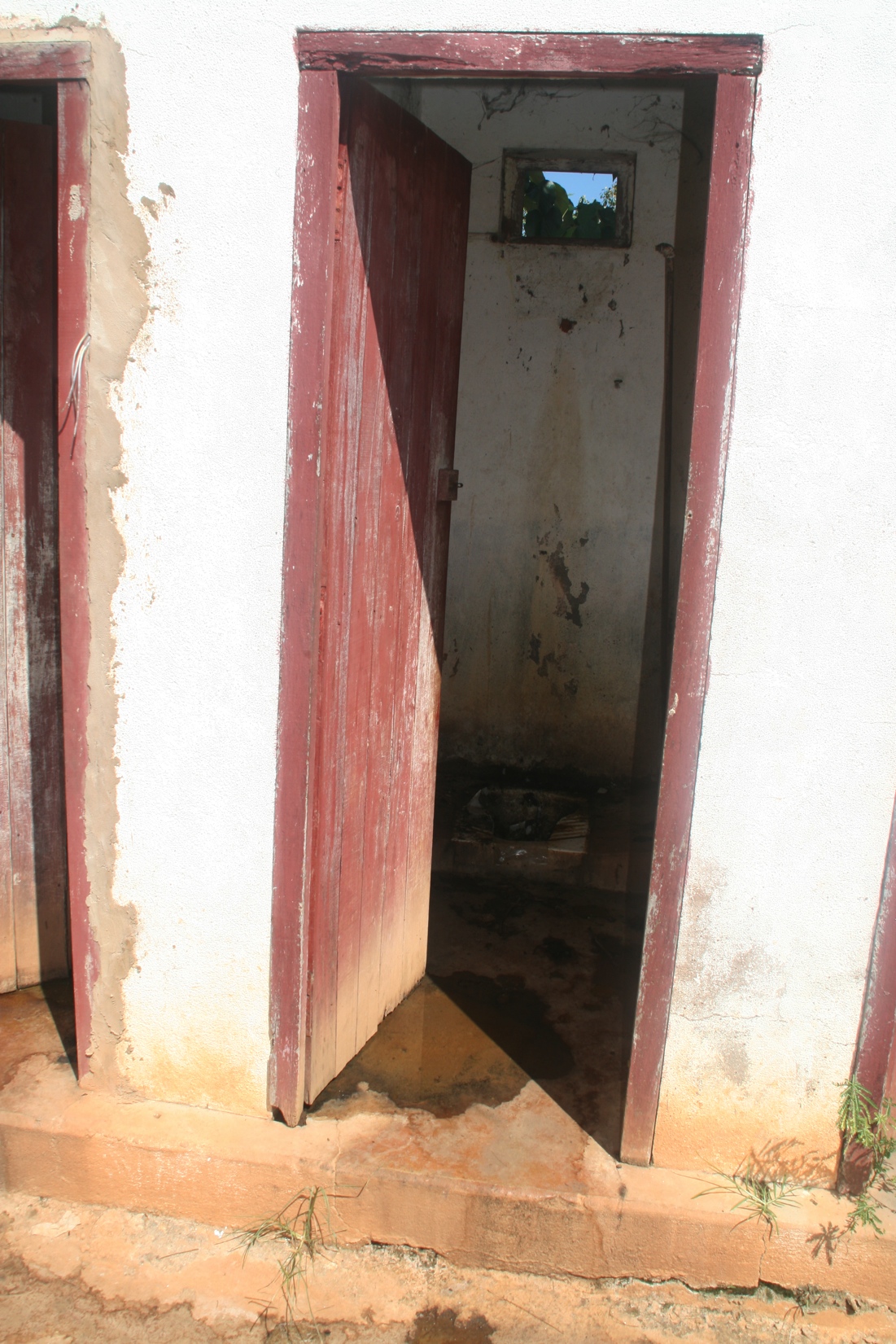 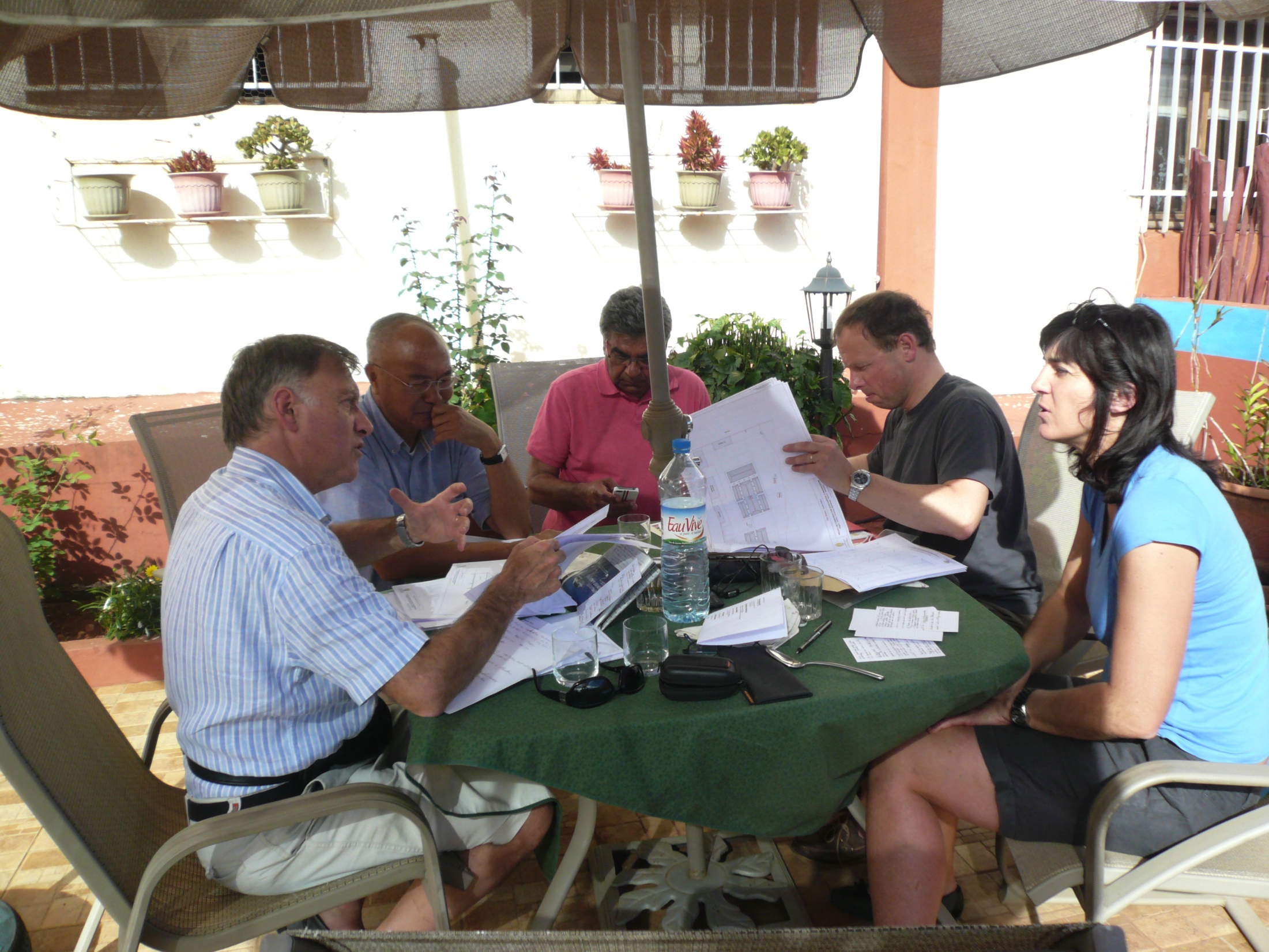 AIMA a fait venir un chirurgien Afghan en janvier et février 2012
Travail dans le train et visite de Paris
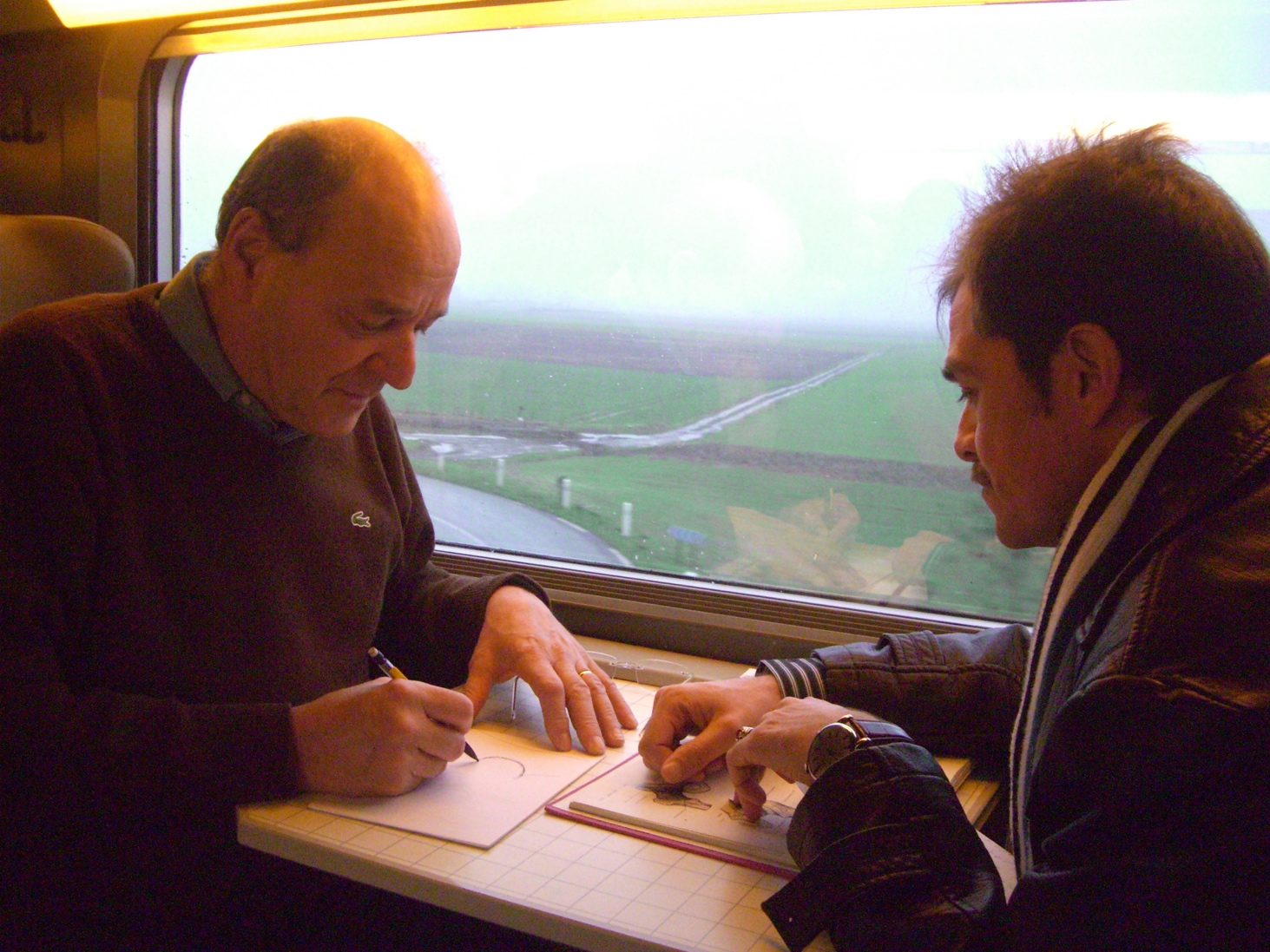 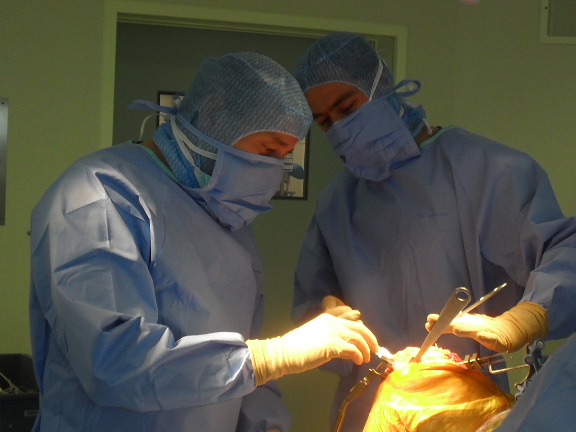 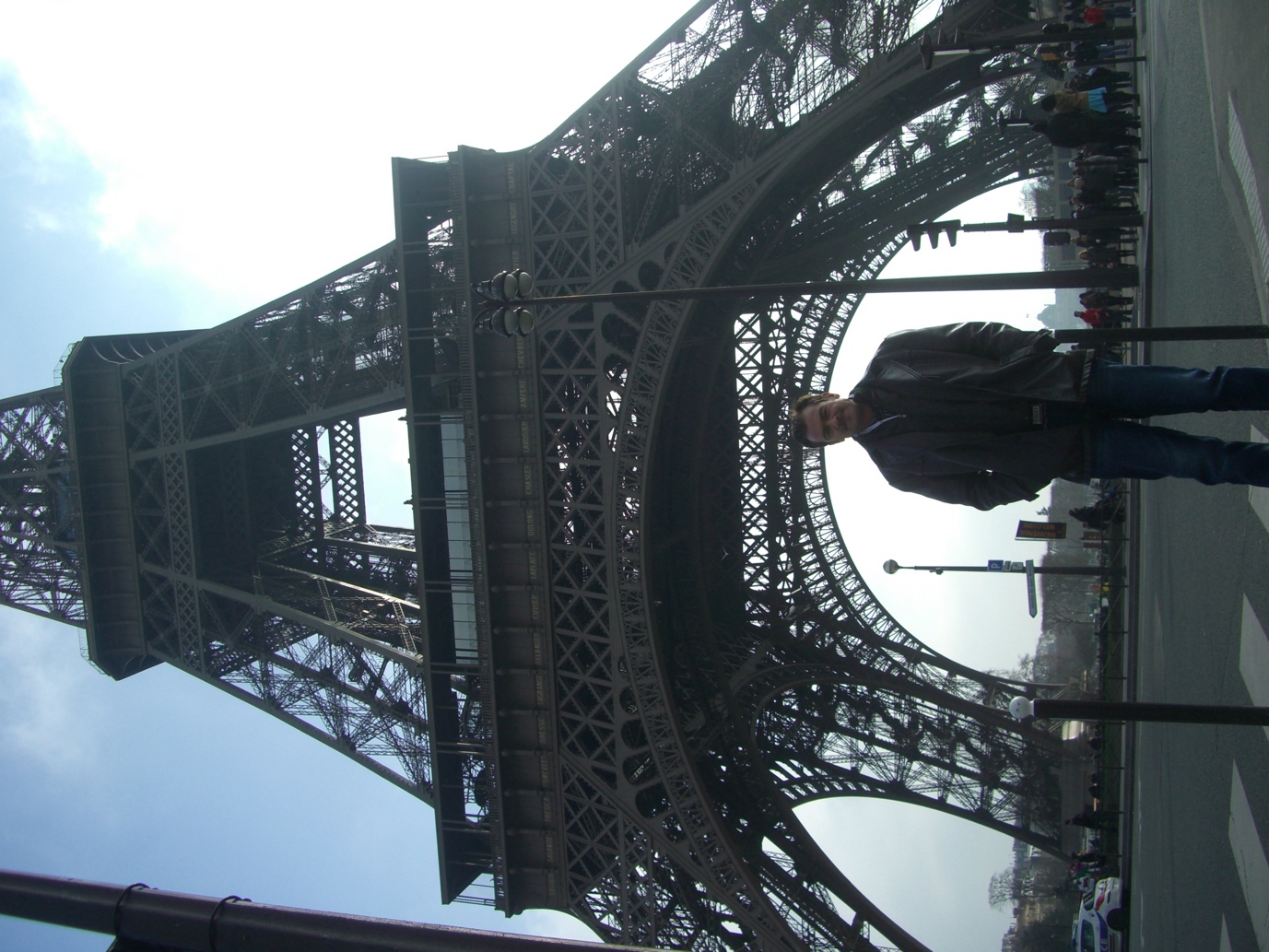 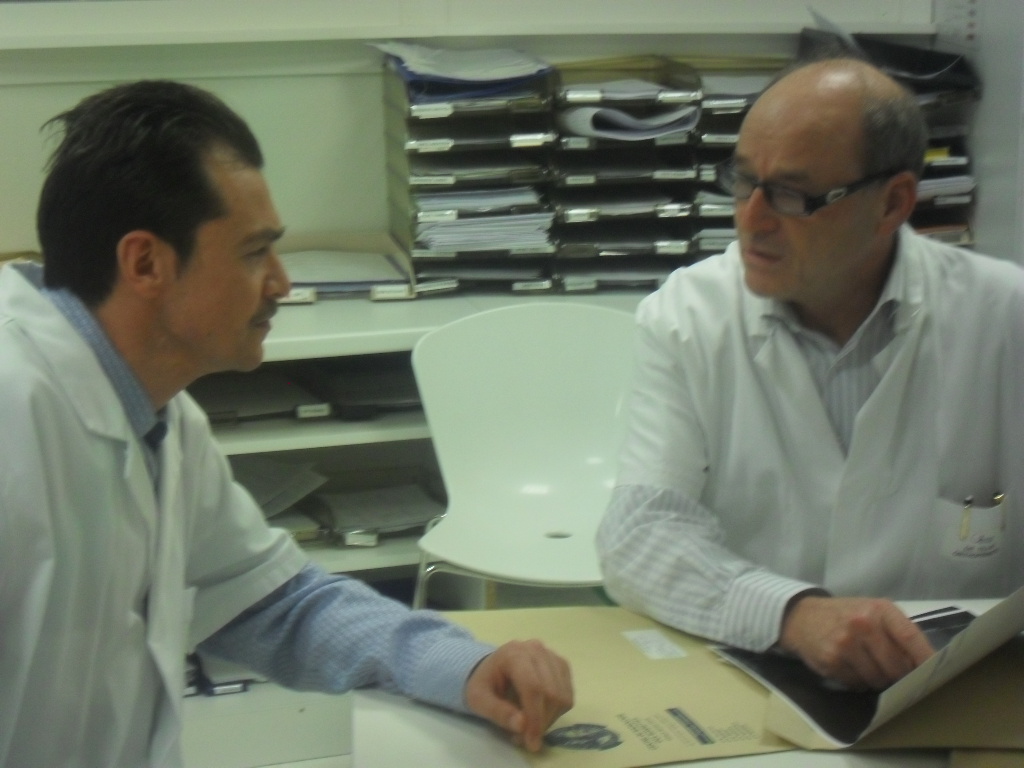 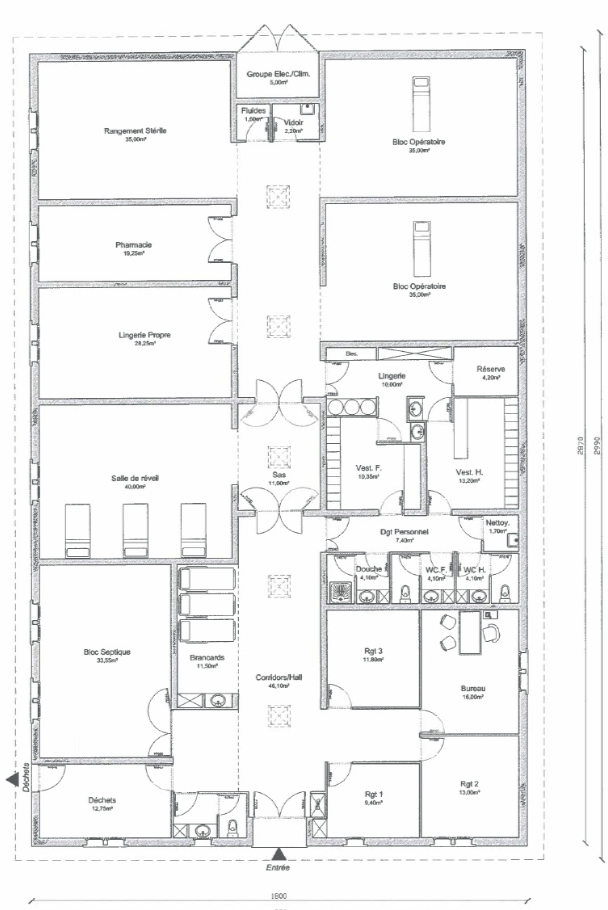 Plans du nouveau bloc opératoire